Η γεωμετρική εποχή
2ο Δημοτικό Σχολείο Λάρισας
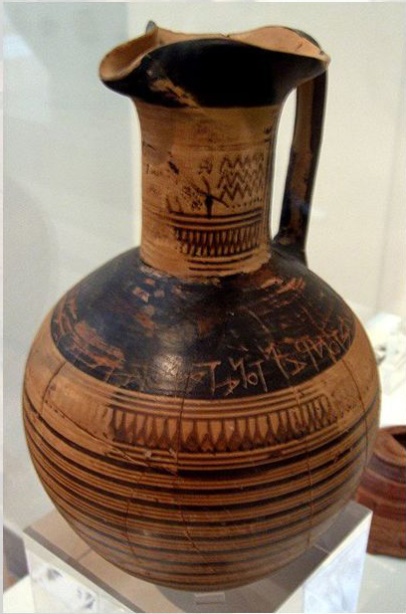 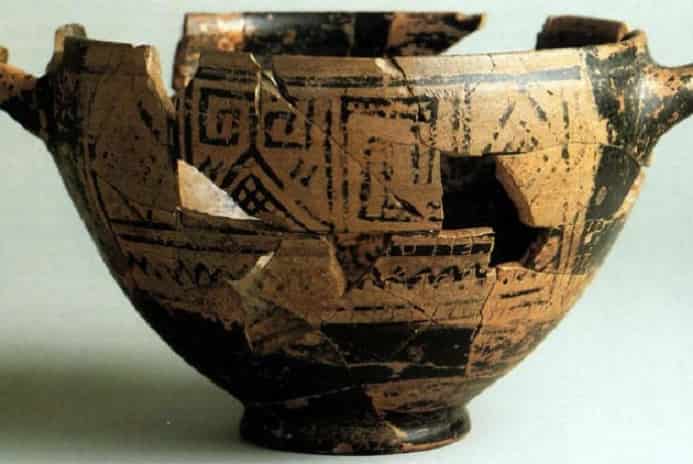 Δήμητρα Μάκκα
Παναγιώτα Παπαστεργίου
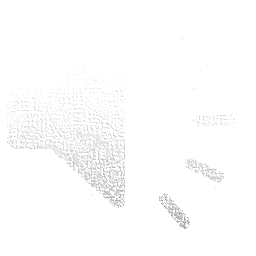 Σοφία Ευστρατιάδη-Αρχοντή
Ελπίδα Σαρούδη
Επιμέλεια-Επίβλεψη: Χασιώτου Χαρίκλεια ΠΕ70
                       Μαράτος Νικόλαος ΠΕ20
Όμηρος
Εποχή του σιδήρου
Αλφαβητική γραφή
Αλφαβητική γραφή
Ποτήρι του Νέστωρα
Επιθετικά - Αμυντικά όπλα
Επιθετικά - Αμυντικά όπλα
Επιθετικά - Αμυντικά όπλα
Επιθετικά - Αμυντικά όπλα
Επιθετικά - Αμυντικά όπλα
Γεωμετρικά σχήματα αγγείων
Γεωμετρικά σχήματα αγγείων
Γεωμετρικά σχήματα αγγείων
Μηκυναϊκή εποχή
Μηκυναϊκή εποχή
Πυξίδα
Αμφορέας
Αμφορέας
Κρατήρας
Τέλος